بسم الله الرحمن الرحيم
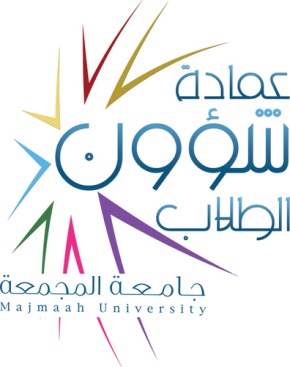 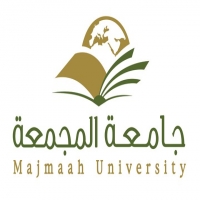 جامعة المجمعة - عمادة شؤون الطلاب 

تقدم
مركز التوجيه والإرشاد الطلابي
هو أحد المراكز التابعة لعمادة شؤون الطلاب الذي أُنشأ بتاريخ 29/ 1 / 1435هـ للطلاب وكذلك أنشئ في هذا الفصل الدراسي من العام الجامعي 1436/1435هـ   في أقسام الطالبات 
 بهدف تقديم المحاضرات التوجيهية للطلاب والنصح والإرشاد، و المساهمة في حل مشكلات الطلاب النفسية والأسرية والاجتماعية، وتقديم النصح والاستشارة لهم. 
ومن أهم الخدمات التي يقدمها المركز: المحاضرات التوجيهية، والجلسات الإرشادية الفردية، والاستشارات الطلابية، والمنشورات والمطويات والرسائل التوعوية .
رؤية المركز
إن المنظور المستقبلي المأمول لمركز التوجيه والإرشاد الطلابي يضع أمامه رؤى واسعة متعددة الأهداف ومترامية الأطراف غايتها :
إتاحة فرص متنوعة لتحقيق جودة الحياة على صعيد التوافق الشخصي والعلمي والمهني والاجتماعي من جهة ، والرضى والتوافق النفسي من جهة أخرى ، وذلك لجميع الطلاب والطالبات
رسالة المركز
إن لمركز التوجيه والإرشاد الطلابي بجامعة المجمعة رسالة نبيلة تهدف إلى تقديم الخدمات التربوية والنفسية والاجتماعية بأرقى صورها وأشكالها لطلاب وطالبات الجامعة 
والمركز يسعى أيضاً وبكل السبل والطاقات والإمكانيات المتاحة إلى تكوين الثقافة العامة والهادفة إلى تنمية مقومات الشخصية الوطنية والإسلامية الصحيحة ، والتكوين المعرفي والعلمي القويم
قيم المركز
1-جودة الخدمة والتحسين المستمر. 
2-التعاون المثمر والمصداقية.
3-السرية والأمانة.
4-الشفافية وتقبل النقد
أهداف المركز
1-تنمية المهارات الأكاديمية المختلفة للطلاب (مهارات التفكير الناقد والإبداعي, مواجه الضغوط المختلفة, تنمية الشخصية الايجابية للطالب) على النحو الذي يساعدهم على التفوق الدراسي والشخصي.
2- دراسة أسباب التعثر الدراسي, وإرشاد الطلاب المتعثرين لسبل التغلب على أوجه التعثر في الدراسة, وحمايتهم من الفشل الدراسي, وبالتالي التسرب من الجامعة.
3-الاهتمام بالطلاب المتفوقين, والموهوبين, وتقديم ما يعزز قدراتهم وإمكاناتهم.
4- تقديم الاستشارات النفسية, والاجتماعية, والأكاديمية للطلاب بجامعة المجمعة.
5- تقديم الاستشارات العلمية، والدعم الإحصائي للمشاريع البحثية للطلاب سواء في مرحلة البكالوريوس أو الدراسات العليا.
6-الكشف عن ميول الطلاب وقدراتهم واستعداداتهم المهنية، وتقديم برامج لتوجيه الطلاب مهنيًا .
7- تبادل الخبرات الدراسية والاجتماعية المتعلقة بالحياة الجامعية، وذلك من خلال تقديم برامج تسهل على الطلاب المستجدين الانخراط في الحياة الجامعية بكل يسر وسهولة.
8-تيسير عملية التبادل الثقافي والعلمي بين طلاب جامعة المجمعة  ونظيراتها من الجامعات الأخرى.
وحدات مركز التوجيه والإرشاد الطلابي
يتكون مركز التوجيه والإرشاد الطلابي من وحدتين أساسيتين هما :
وحدة التوجيه والإرشاد الطلابي ( بقسمية للطلاب والطالبات ) 
وحدة البحوث والدراسات
مواقع التواصل الخاصة بمركز التوجيه والإرشاد الطلابي ( الرجال )
تلفون : 0164041323
واتس أب : 0545180512
إيميل :gcs@mu.edu.sa
أو تعبئة نموذج الاستشارة على الرابط : 
http://eforms.mu.edu.sa/form/134
مواقع التواصل الخاصة بمركز التوجيه والإرشاد الطلابي ( النساء )
جوال: 0531879431
الأحد – الاثنين ( 8ص -10 ص)
الثلاثاء- الأربعاء (8ص – 6م )
إيميل :gcc@mu.edu.sa
أو تعبئة نموذج الاستشارة على الرابط : 
http://eforms.mu.edu.sa/form/144
إعداد 
أ. فاطمة النجعي
تحت إشراف 
د. نورة الصويان
تقديم د.سارة مبارك احمد